Mrs. Simmers, School Counselor
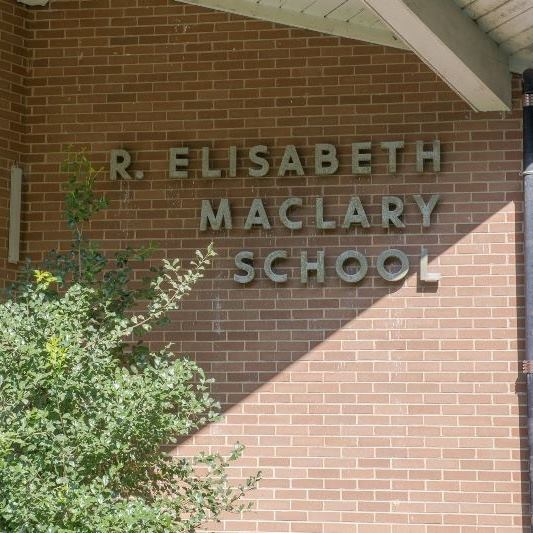 Contacts
Meet the Counselor
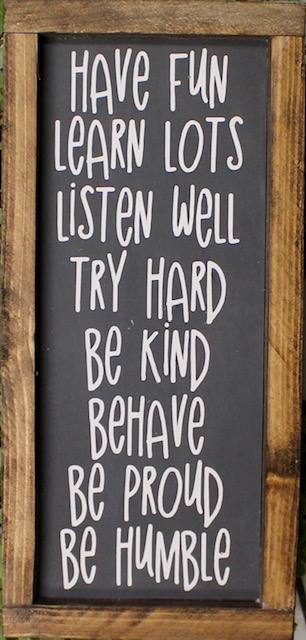 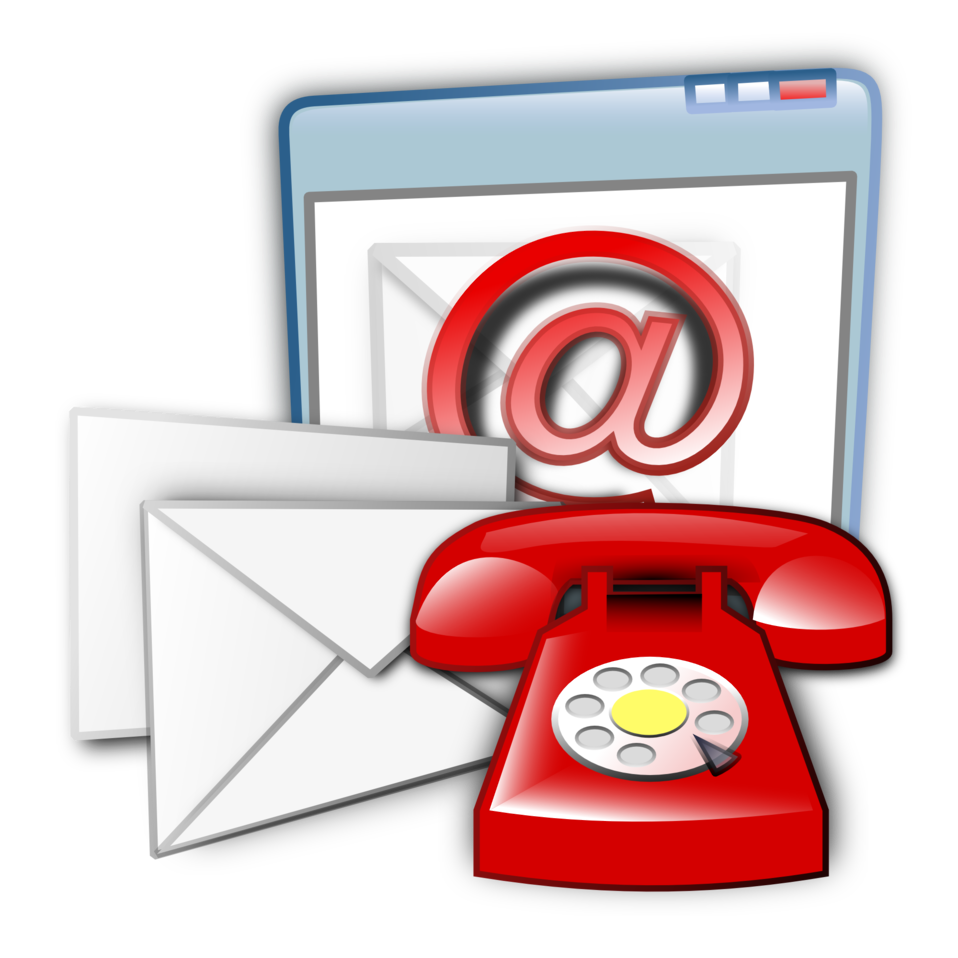 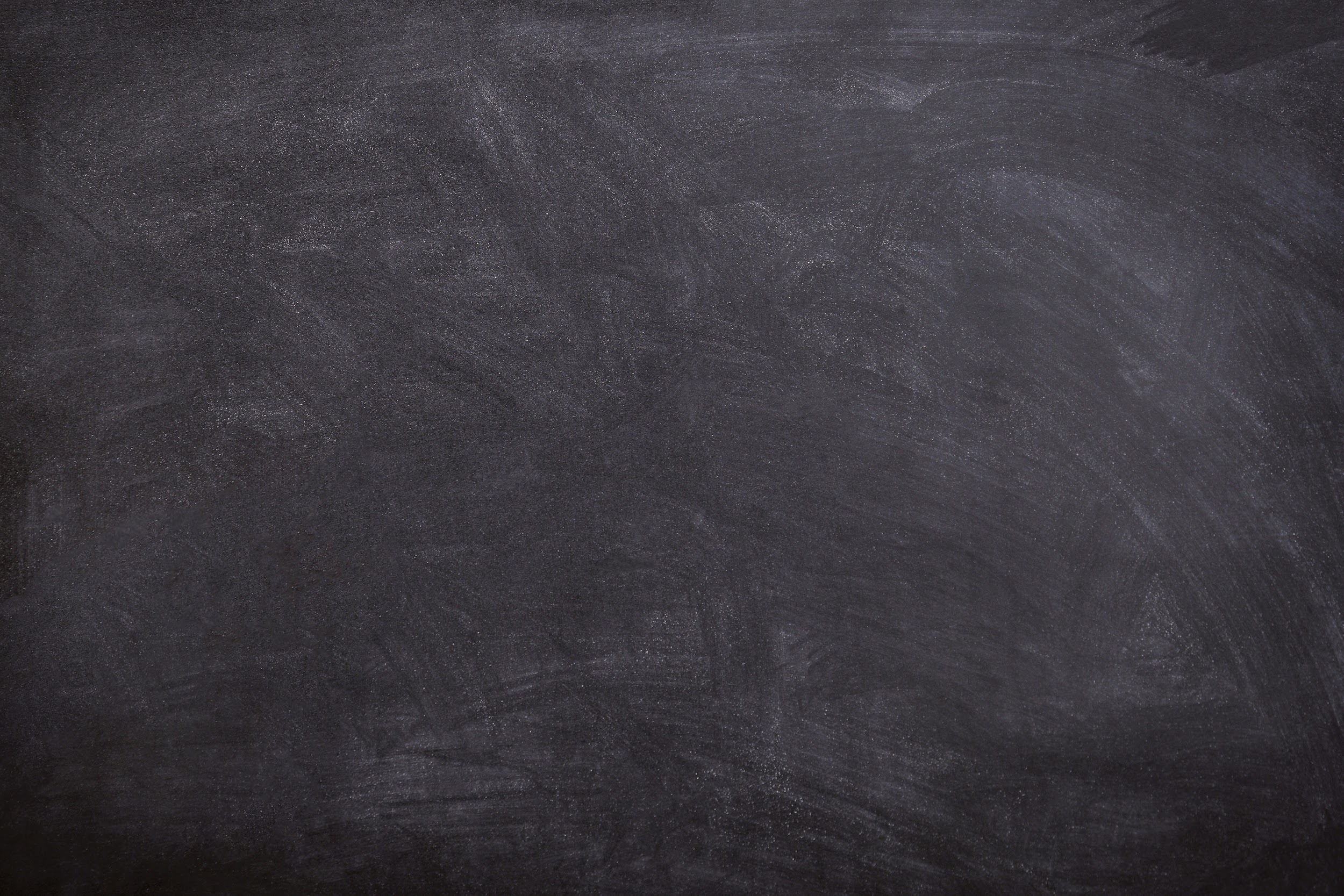 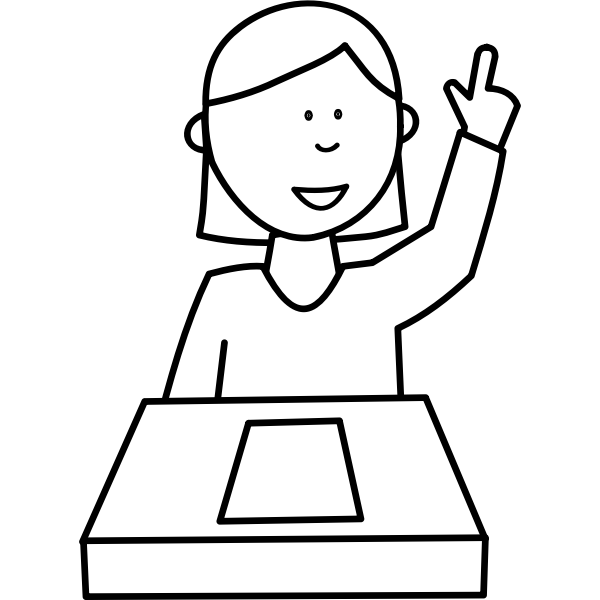 Articles
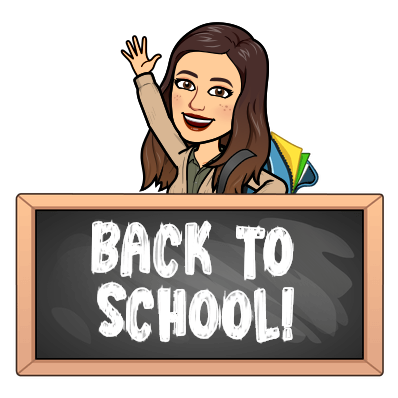 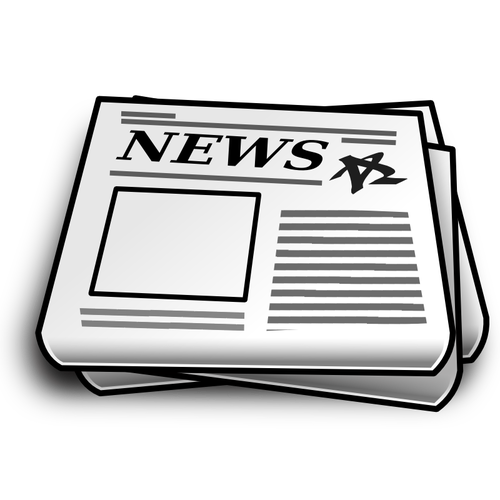 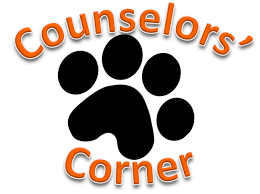 Websites
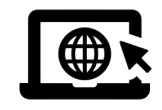 Meet Mrs. Simmers
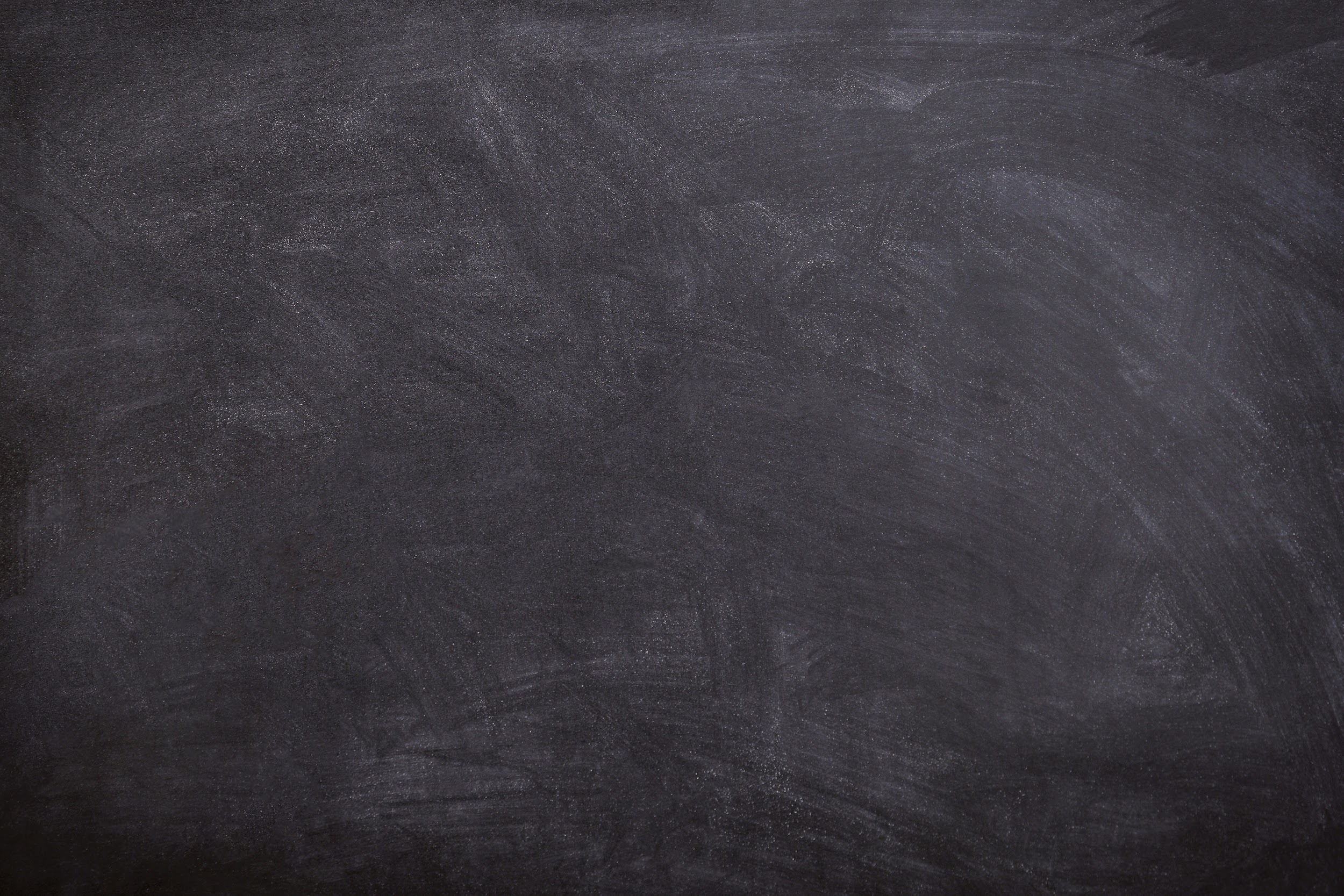 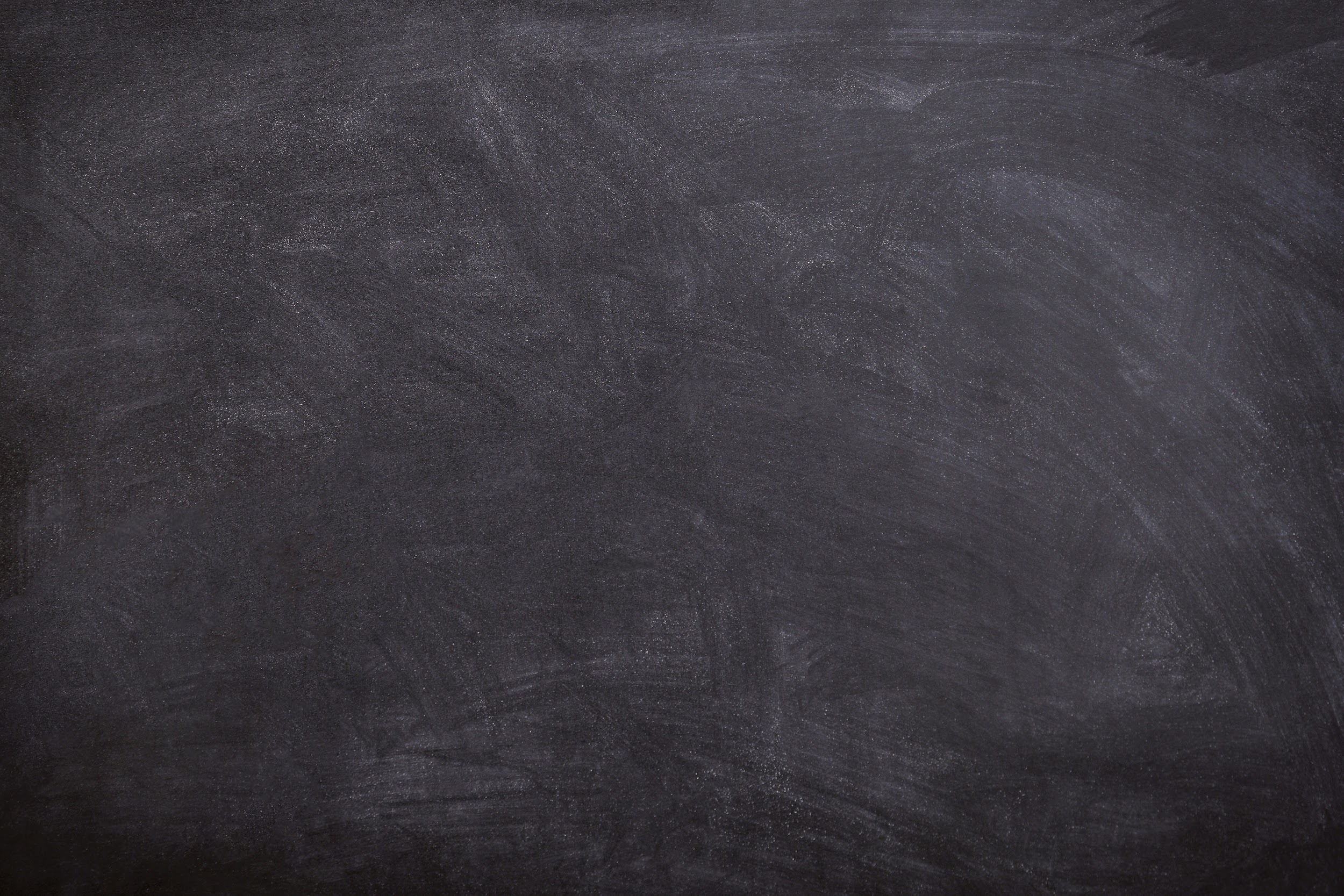 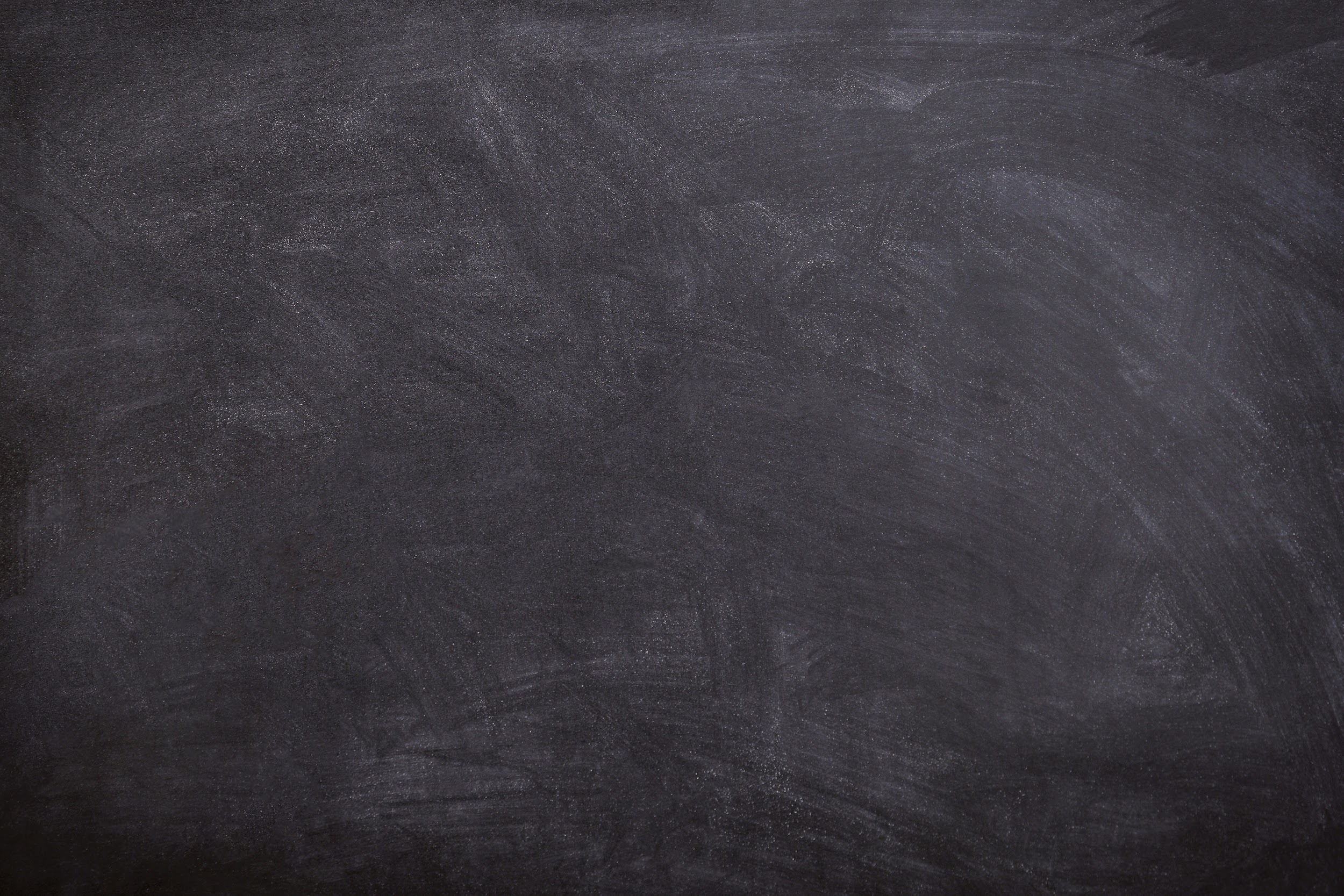 Welcome to Maclary! 
You are just going to LOVE IT!  I am so excited to meet everyone and start an amazing year!
My Family
My Favorite Things
Husband: Jay
Son: Ryan
Dog: Sundae
Cat: Buddy
Spending Time with My Family
The Beach
Nature walks
Reading
Zumba
Time with Friends
Learning
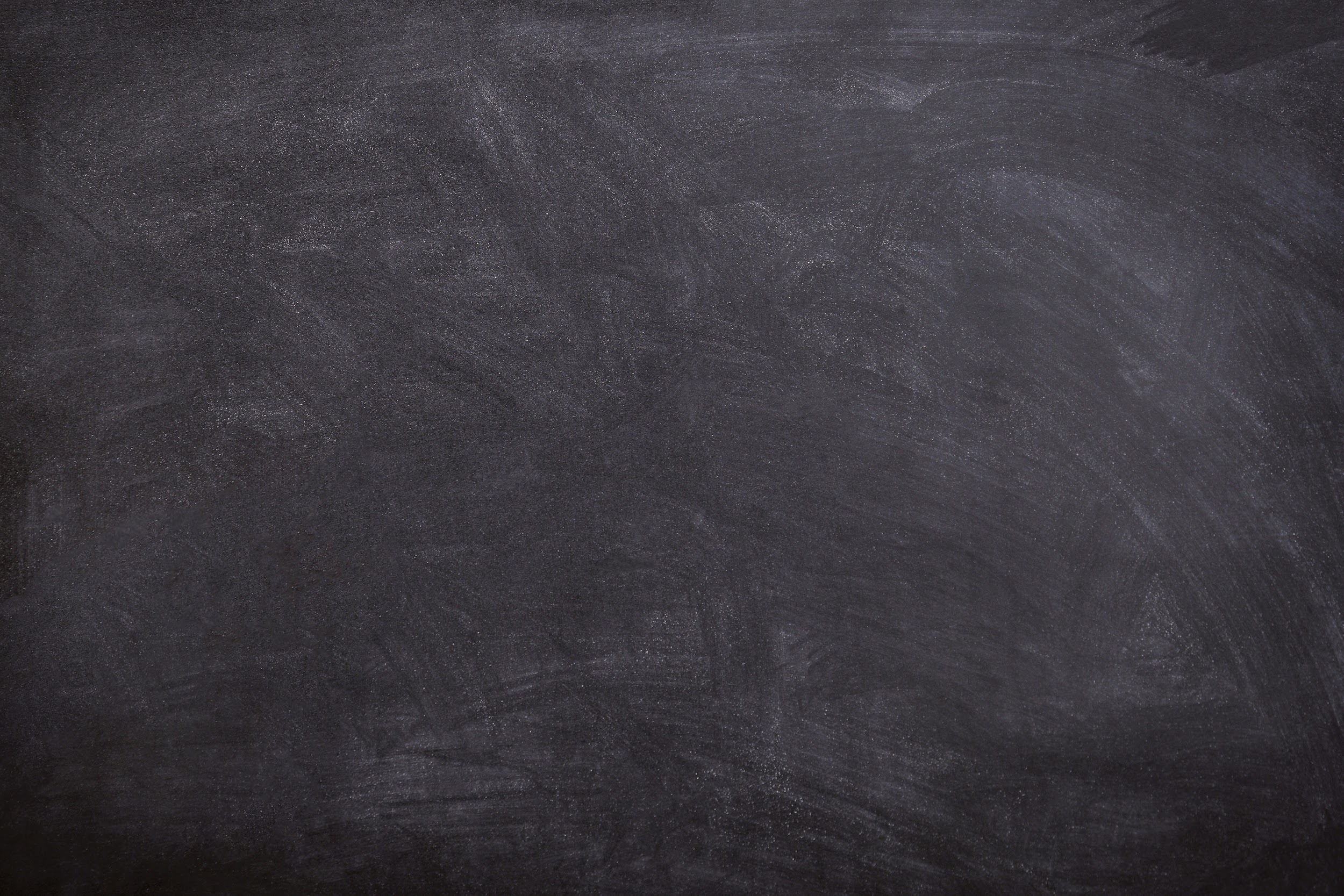 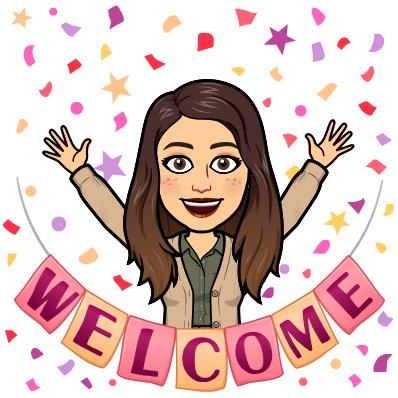 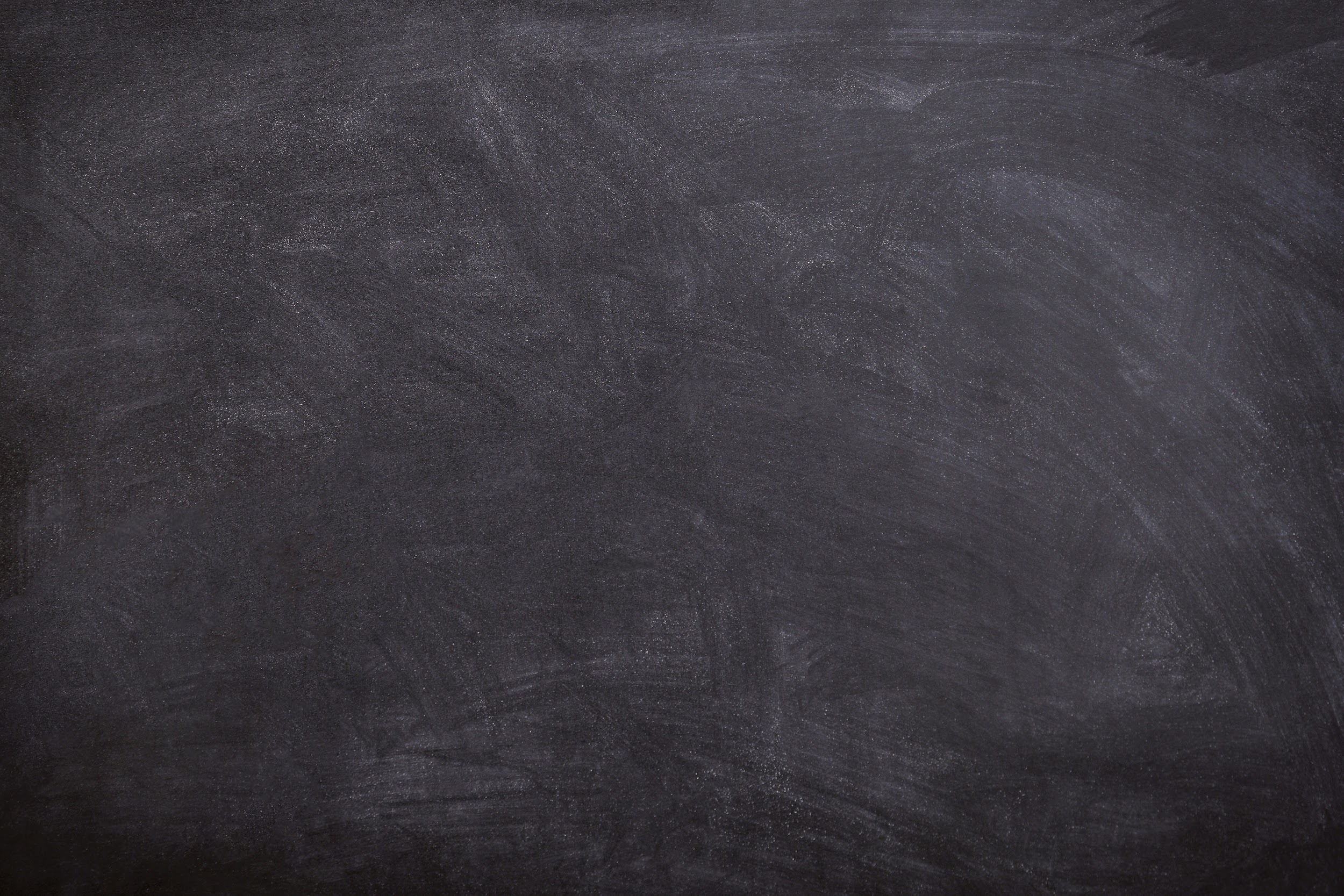 Experience
10 Years Mental Health Counseling
10 Years in School Counseling
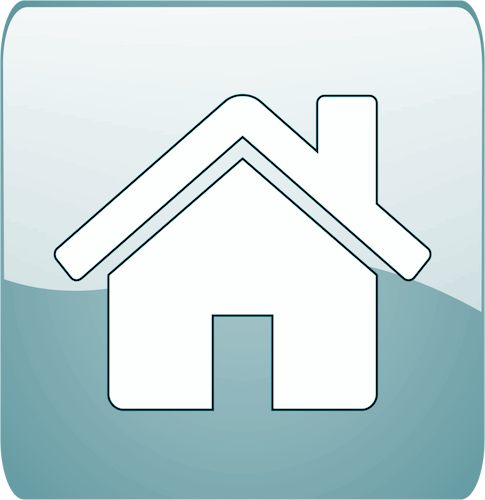 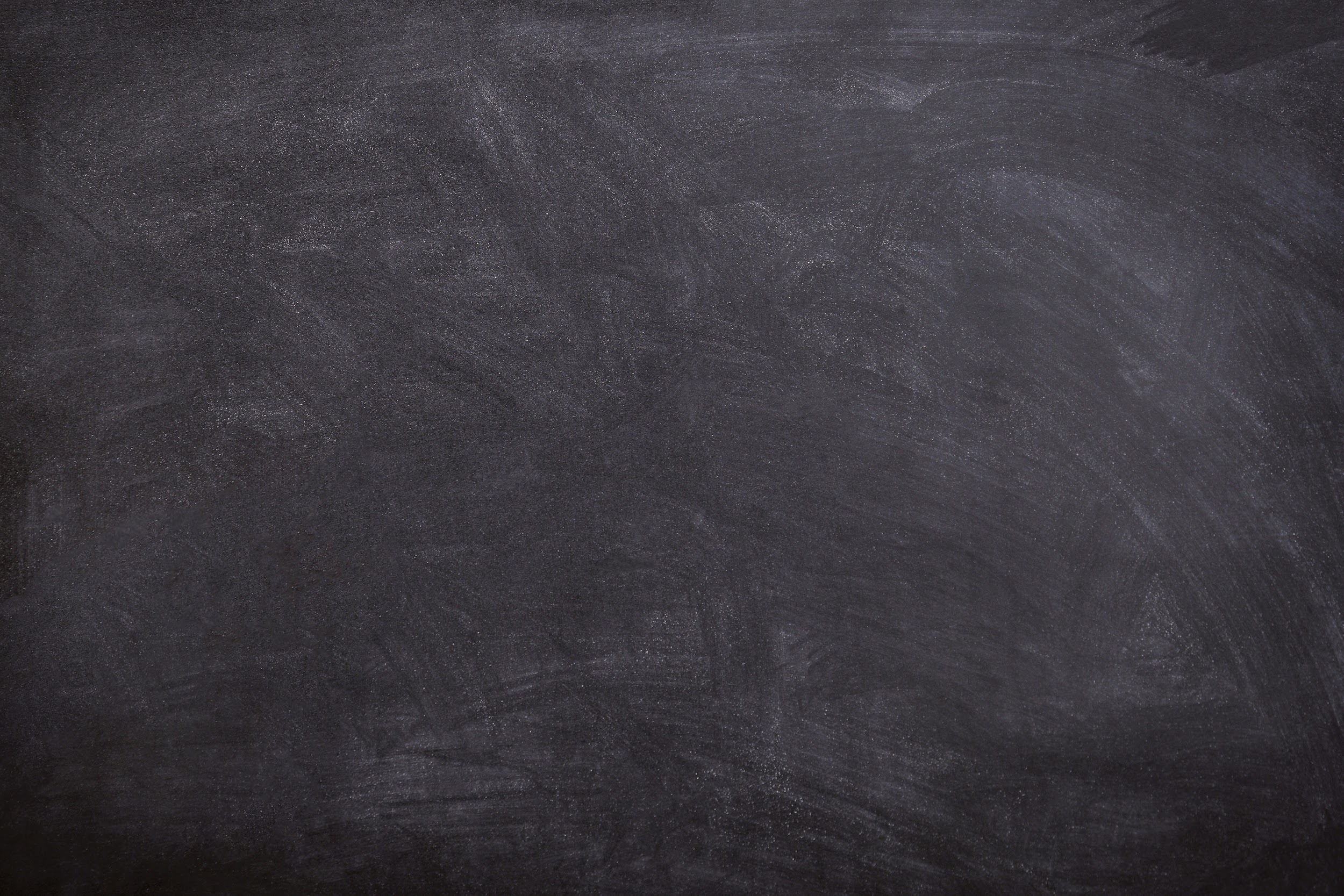 Contact Information
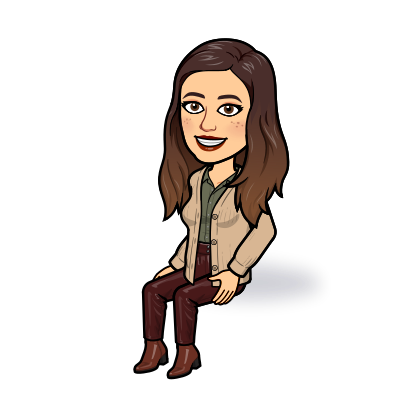 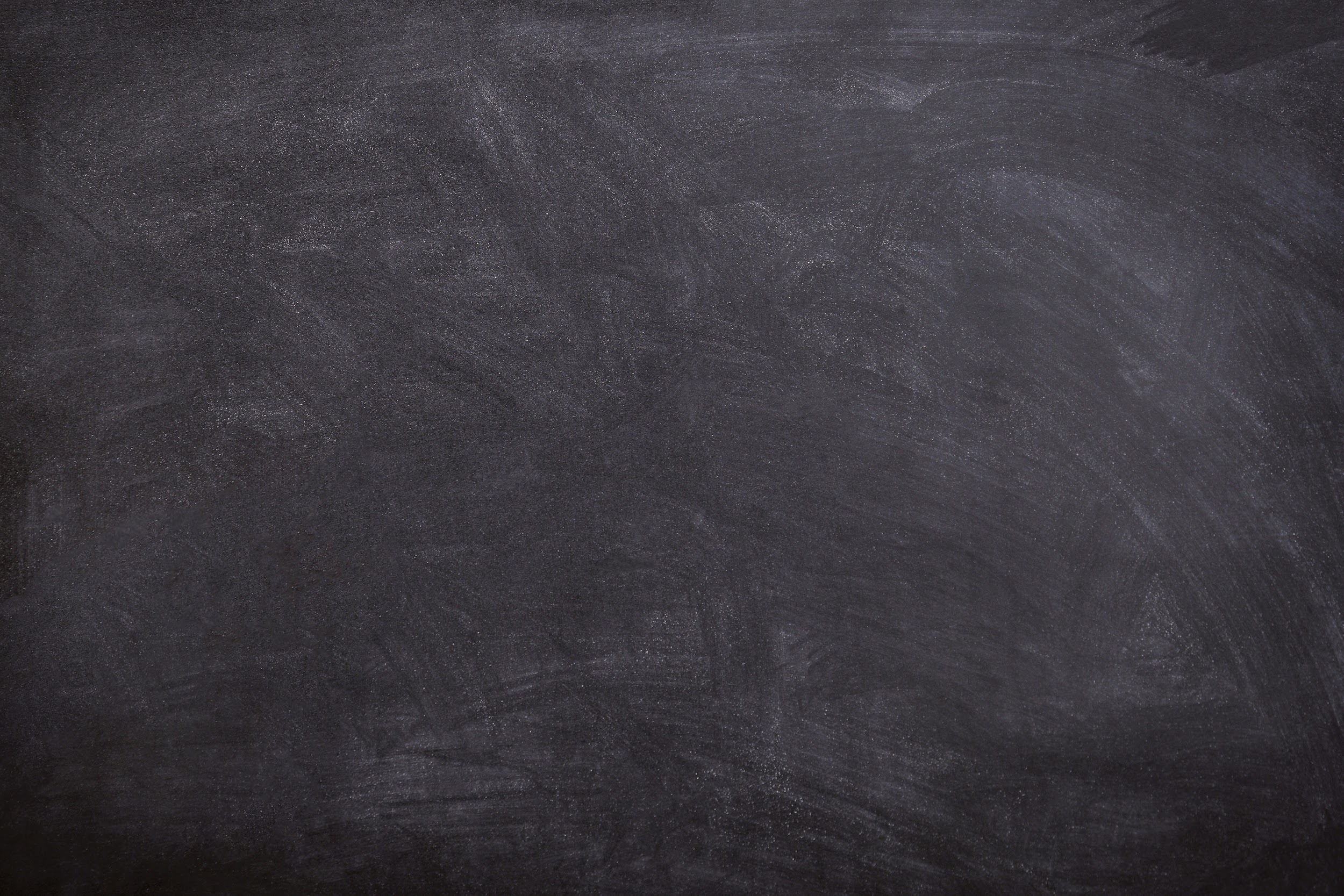 Mrs. Simmers
K-5  School Counselor
M.S., M.Ed.
I’m looking forward to getting to know you and your child this year.
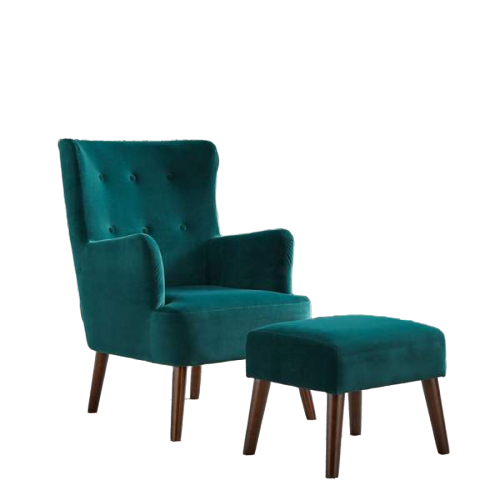 suzanne.simmers@
christina.k12.de.us
454-2142 x. 44241
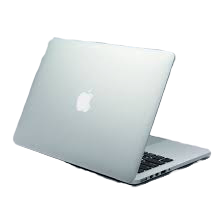 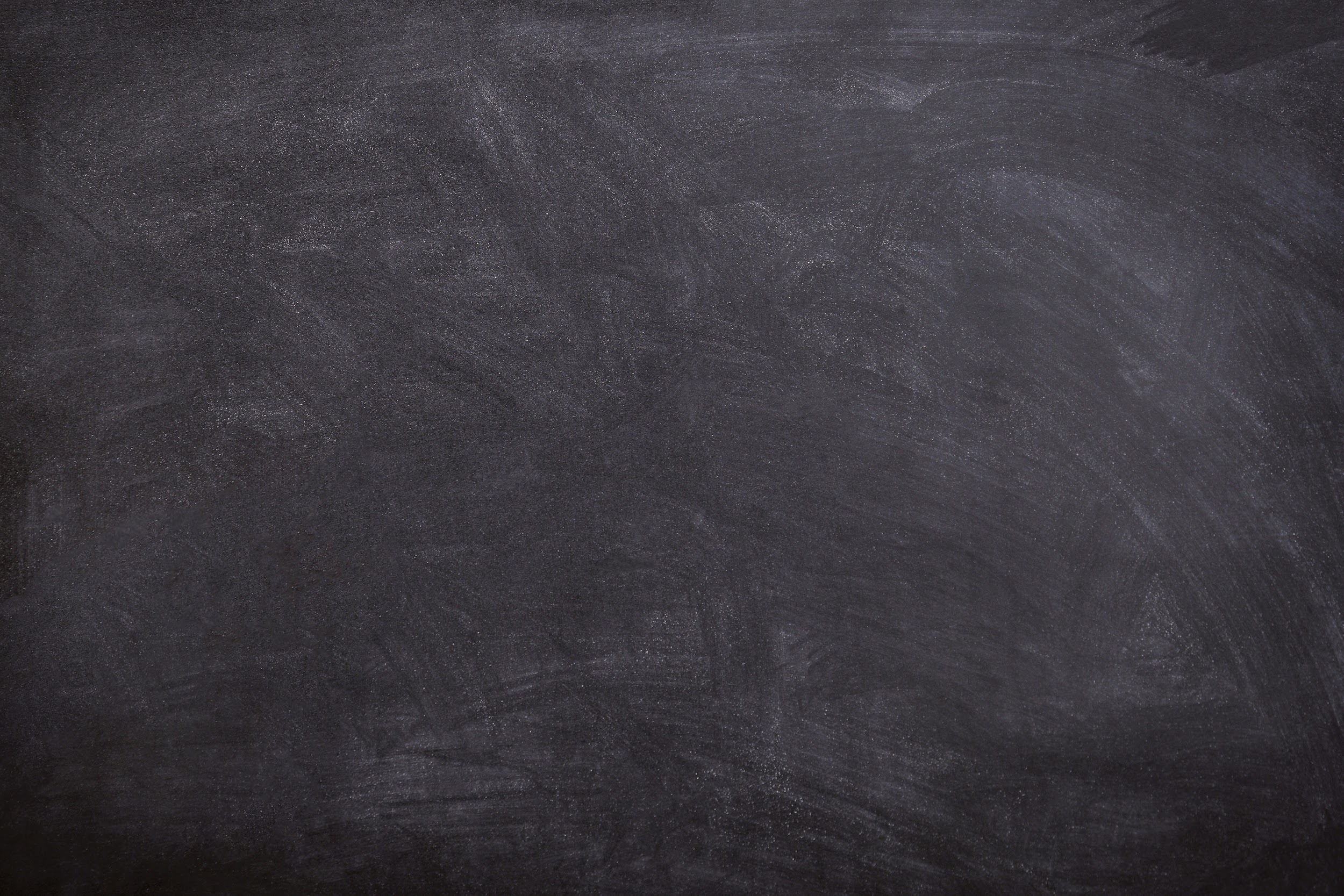 Office Hours:
8:30 a.m. to 3:30pm
I am not always available
 to meet you so  please 
call to make an appointment before you stop by.
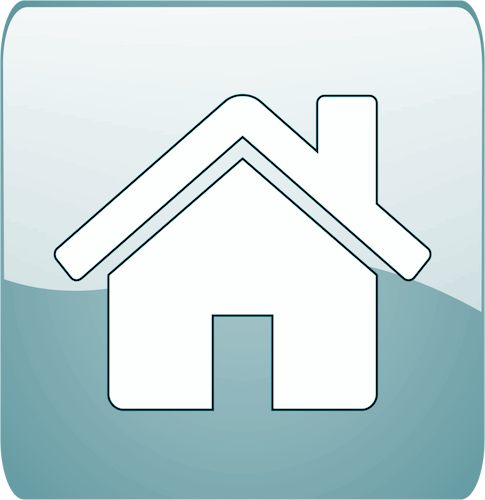 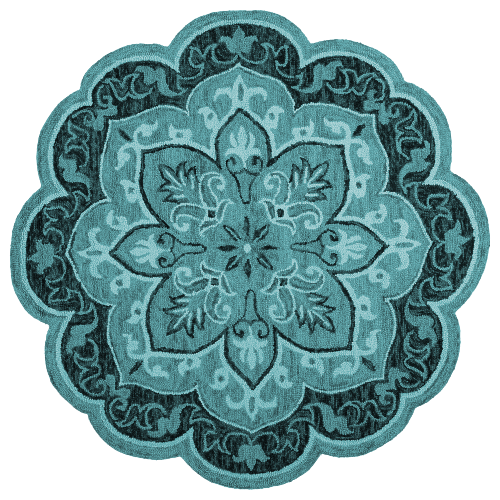 Mrs. Simmers’ Counselor’s Corner
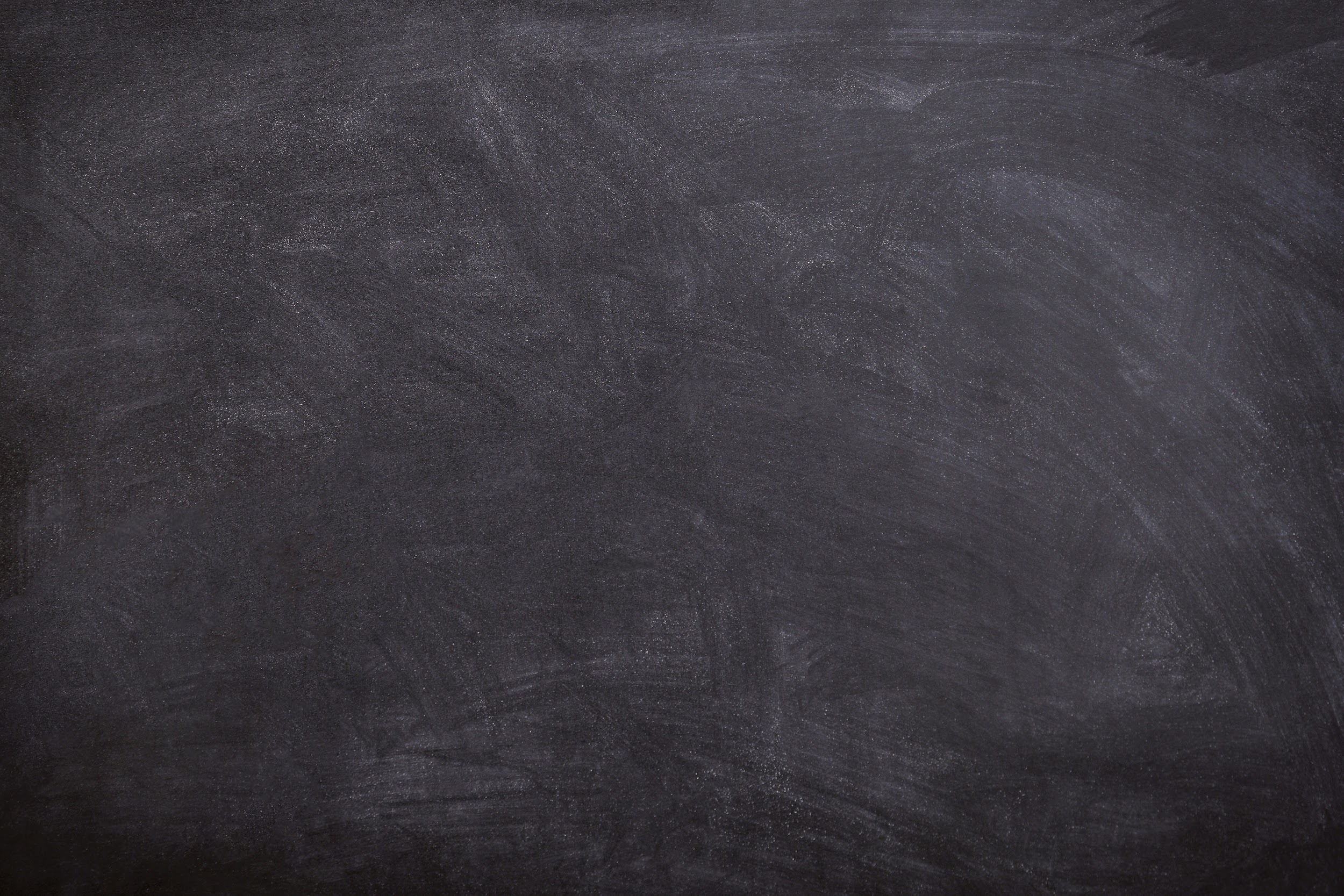 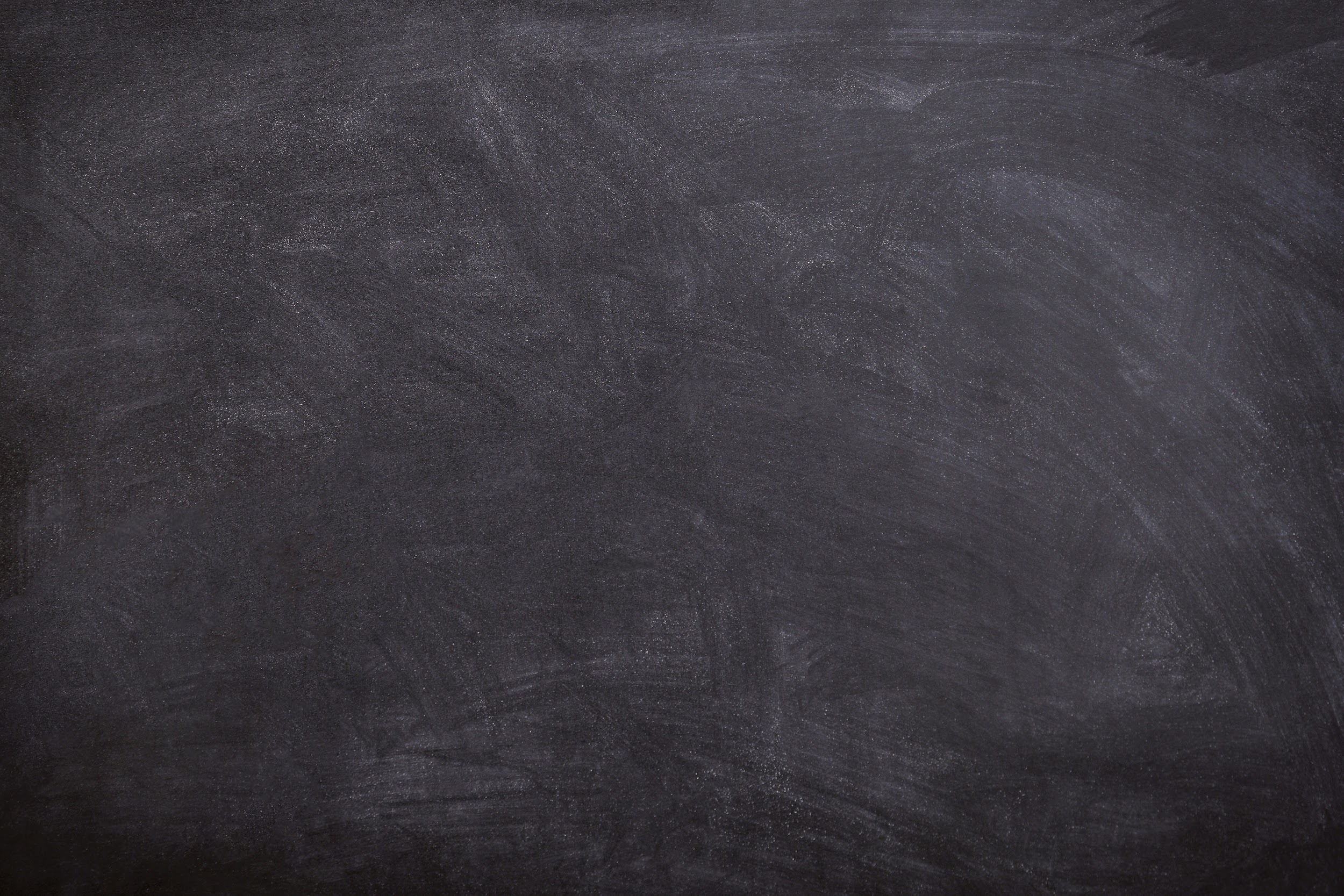 Individual Counseling
As referred or requested.  A consent form is needed  after one session.
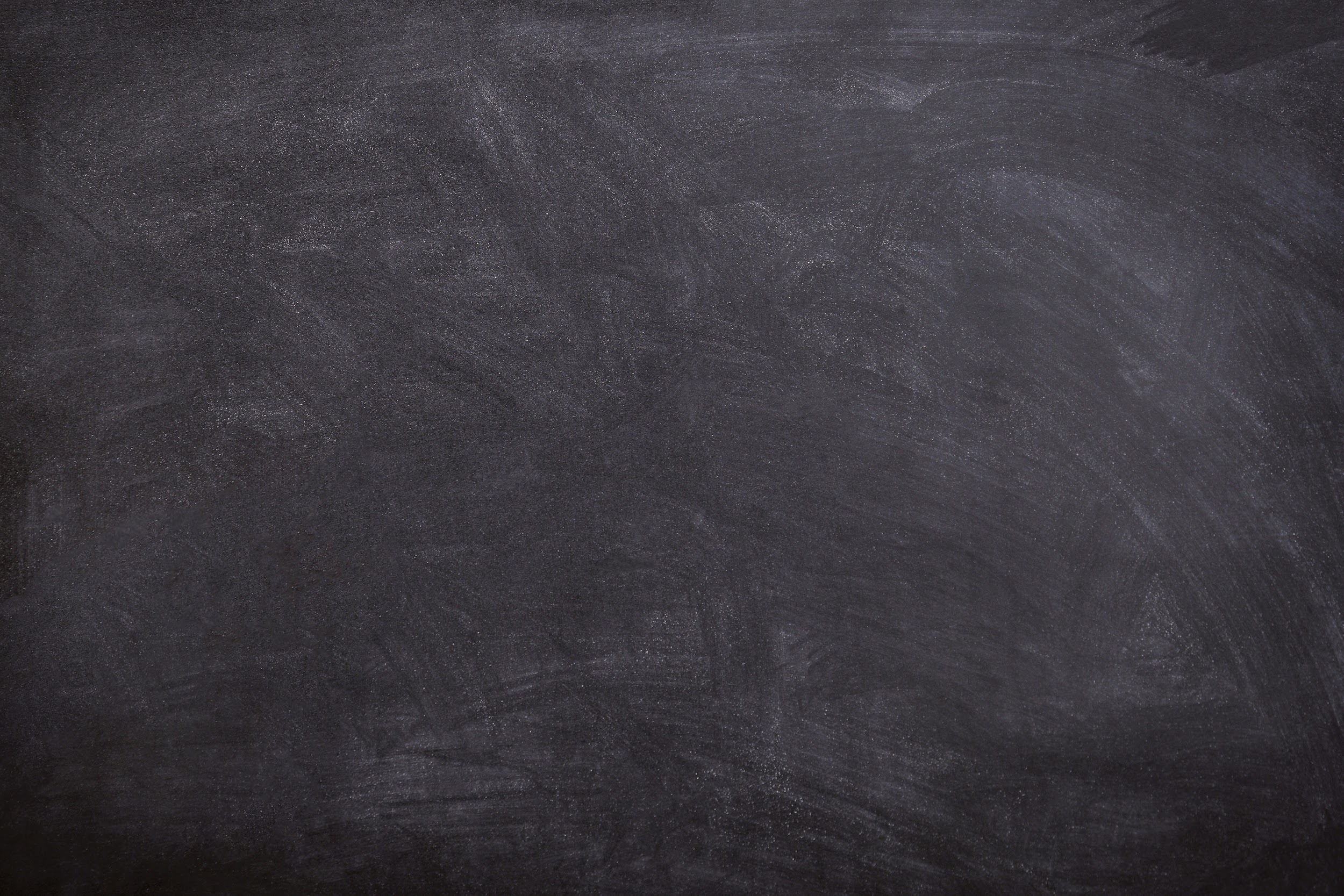 Counseling updates
Upcoming Lessons
 Kindness, Bucketfilling
Empathy and Respect
Transition coping and Mindfulness
Small Groups
(based on needs)
Social Lunch Bunches
Structured Groups 
 friendships, coping skills, self-regulation, self esteem, assertiveness
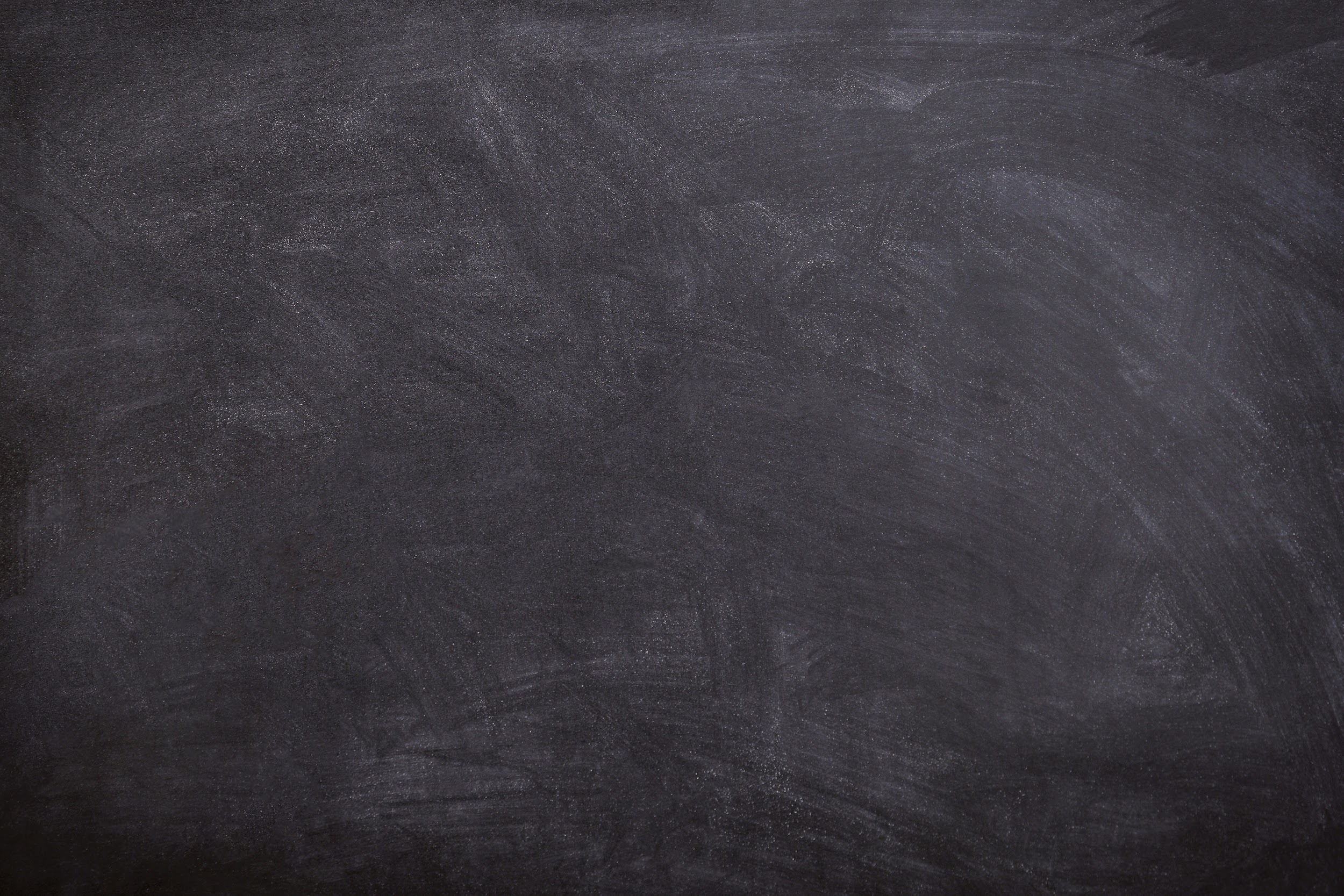 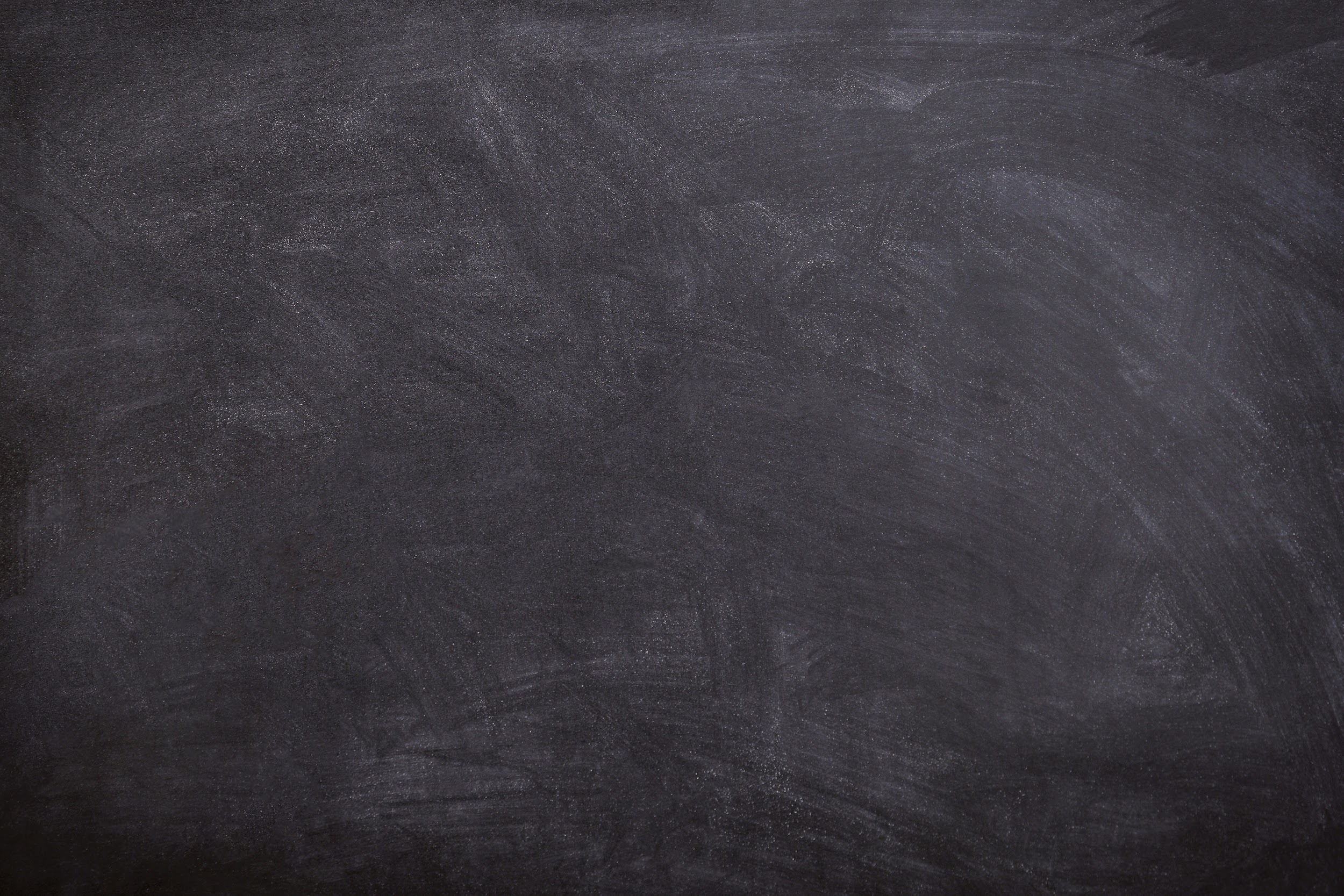 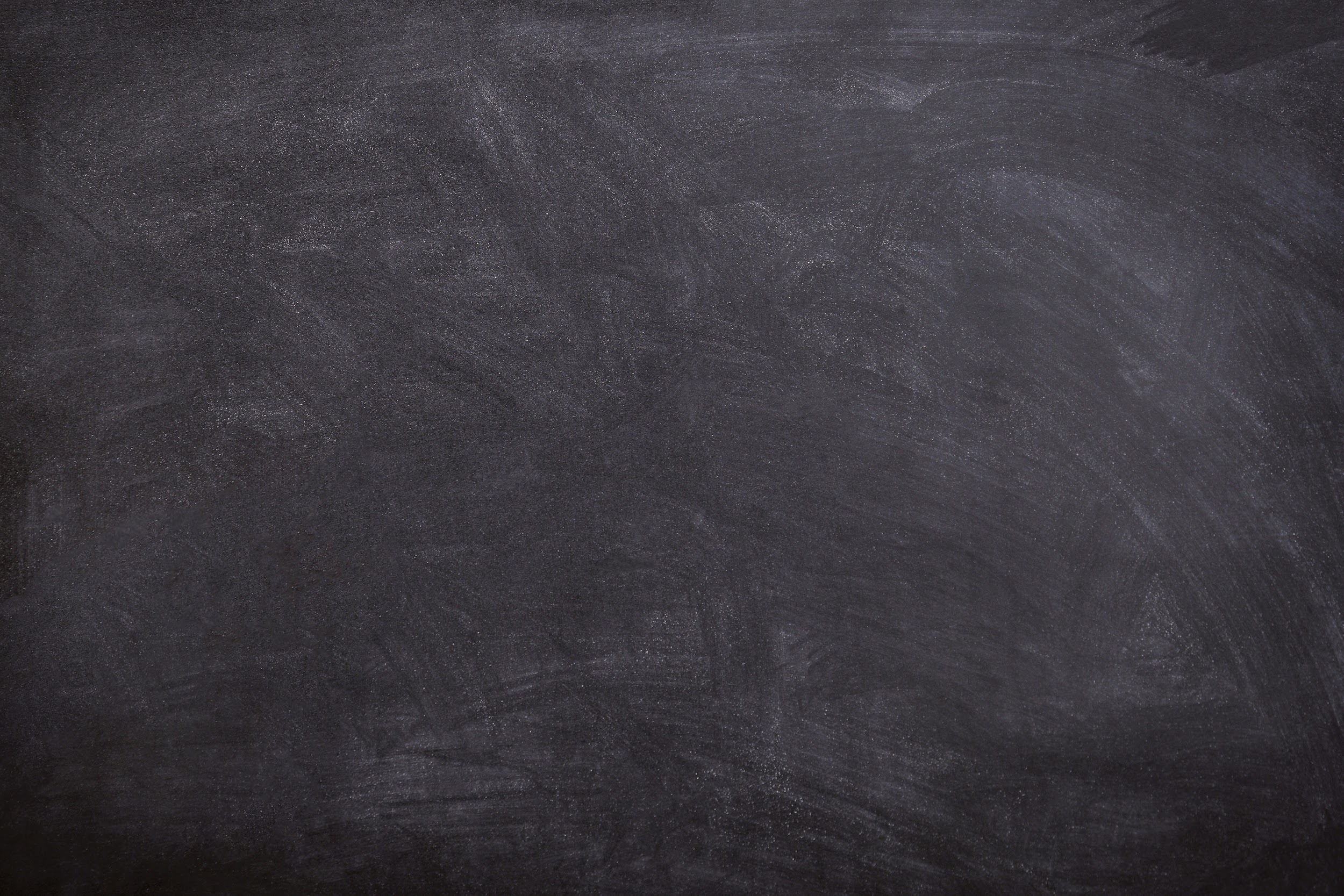 Parent Resources 

Be on the lookout for counseling calm room and SEL library that will be linked in schoology
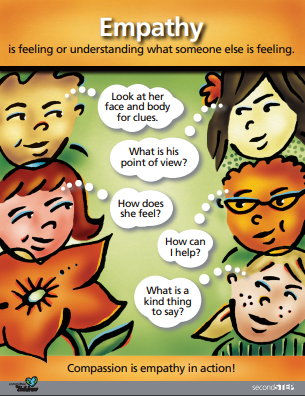 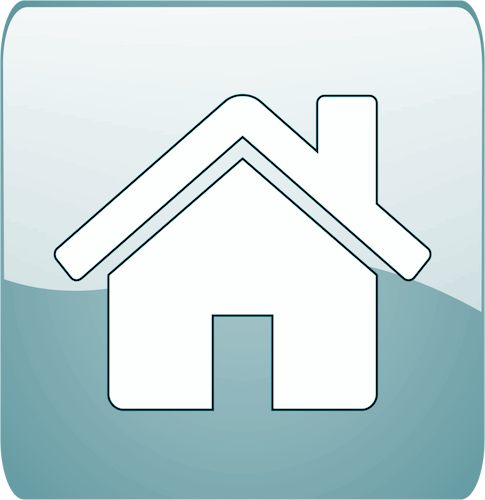 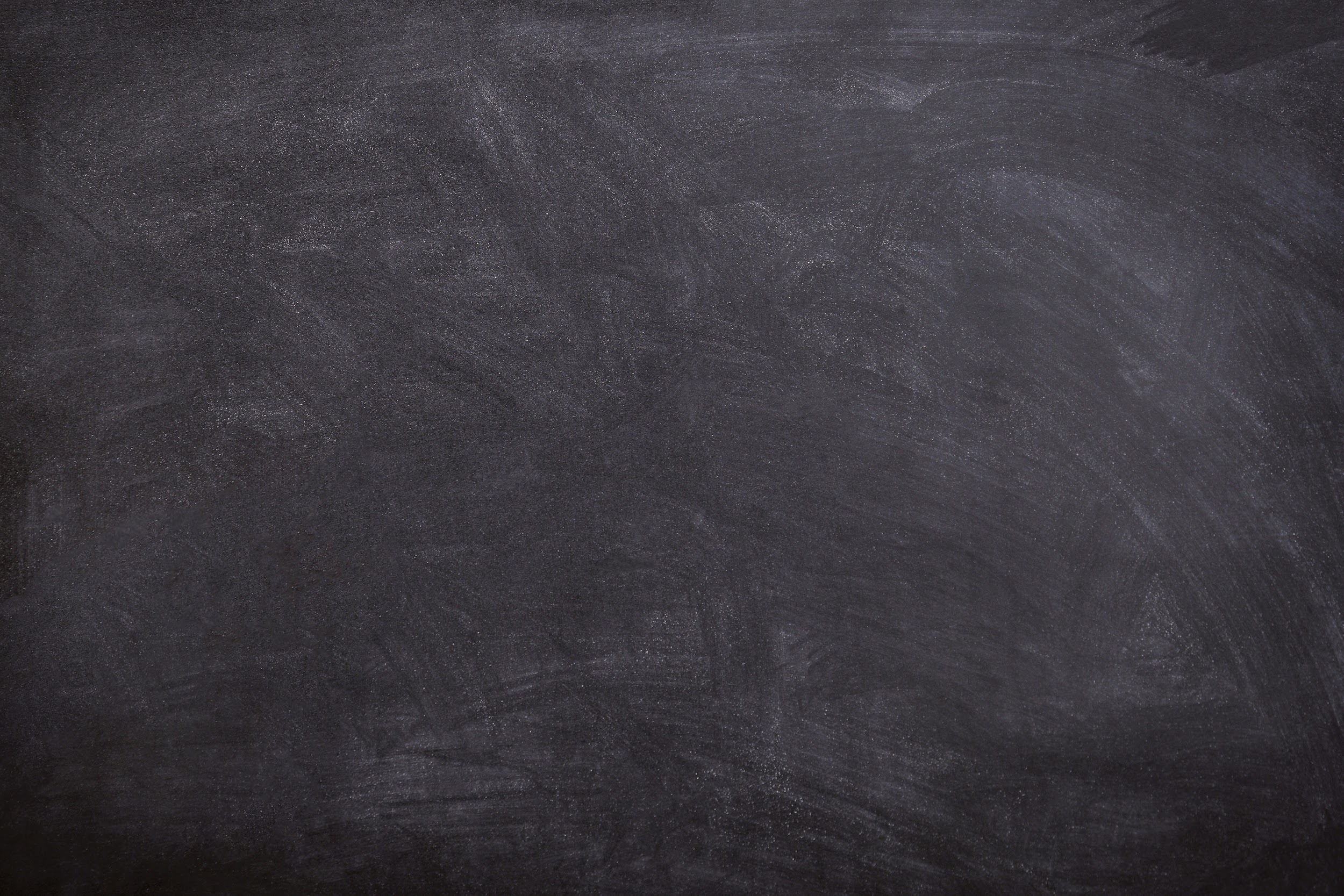 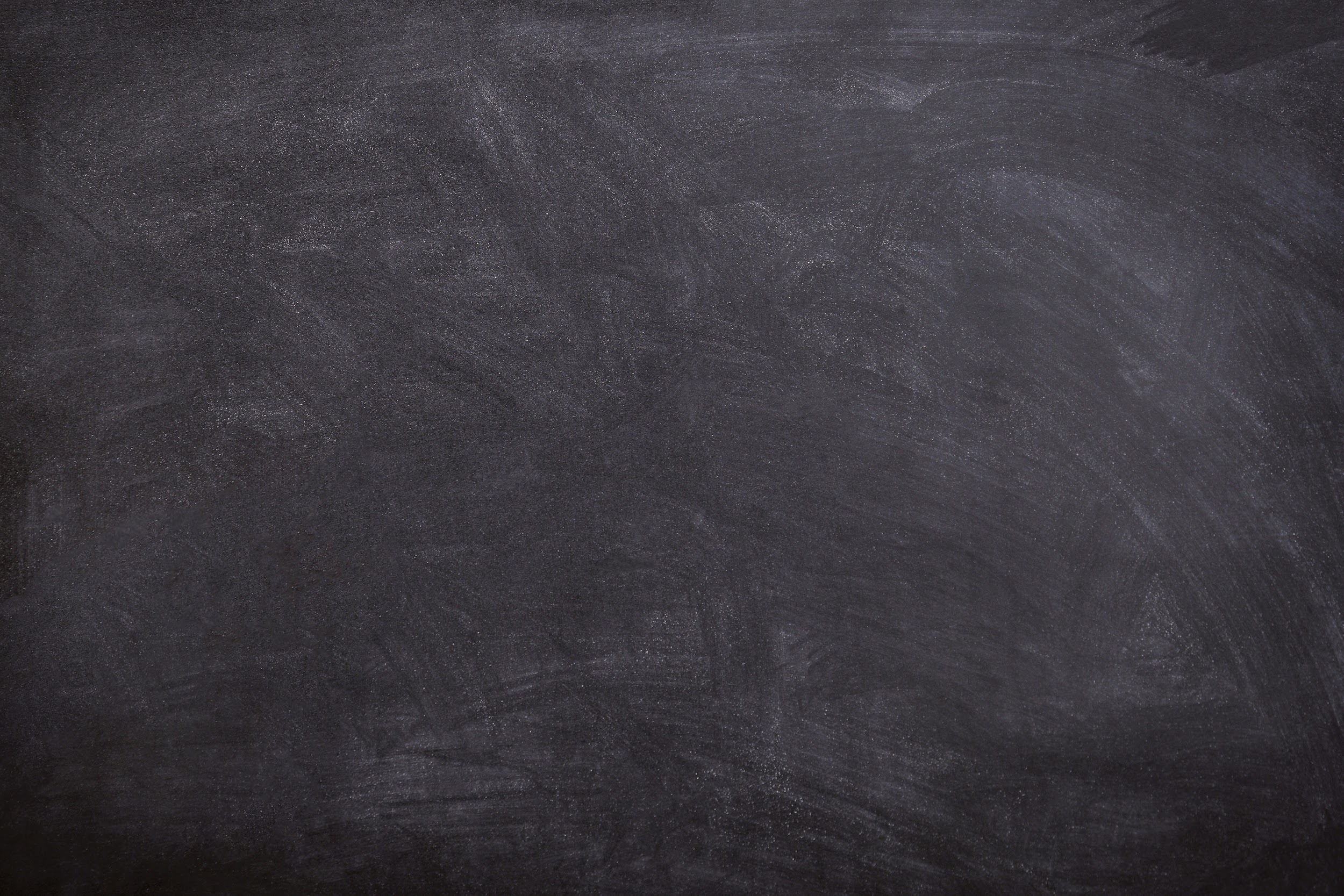 Interesting Articles in the News
The Catch 22 of Perfectionism and Procrastination
https://www.psychologytoday.com/us/blog/perfectly-hidden-depression/202007/the-catch-22-perfectionism-and-procrastination

Anxiety and Coping with the Coronavirus
https://childmind.org/article/anxiety-and-coping-with-coronavirus/

Screen Time for Kids Recommendations: How Much is Too Much?
https://childdevelopmentinfo.com/screen-time/screen-time-recommendations-for-parents-how-much-is-too-much-for-kids/#gs.ay7kei

30 Books to Help you Talk to Your Kids About Racism.
https://www.todaysparent.com/family/books/kids-books-that-talk-about-racism/

How to get your Kids to Listen: 5 Tricks to Try.
https://www.todaysparent.com/family/discipline/how-to-get-your-kids-to-listen/
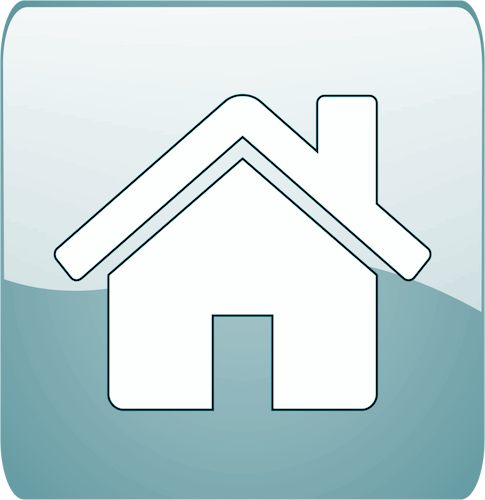 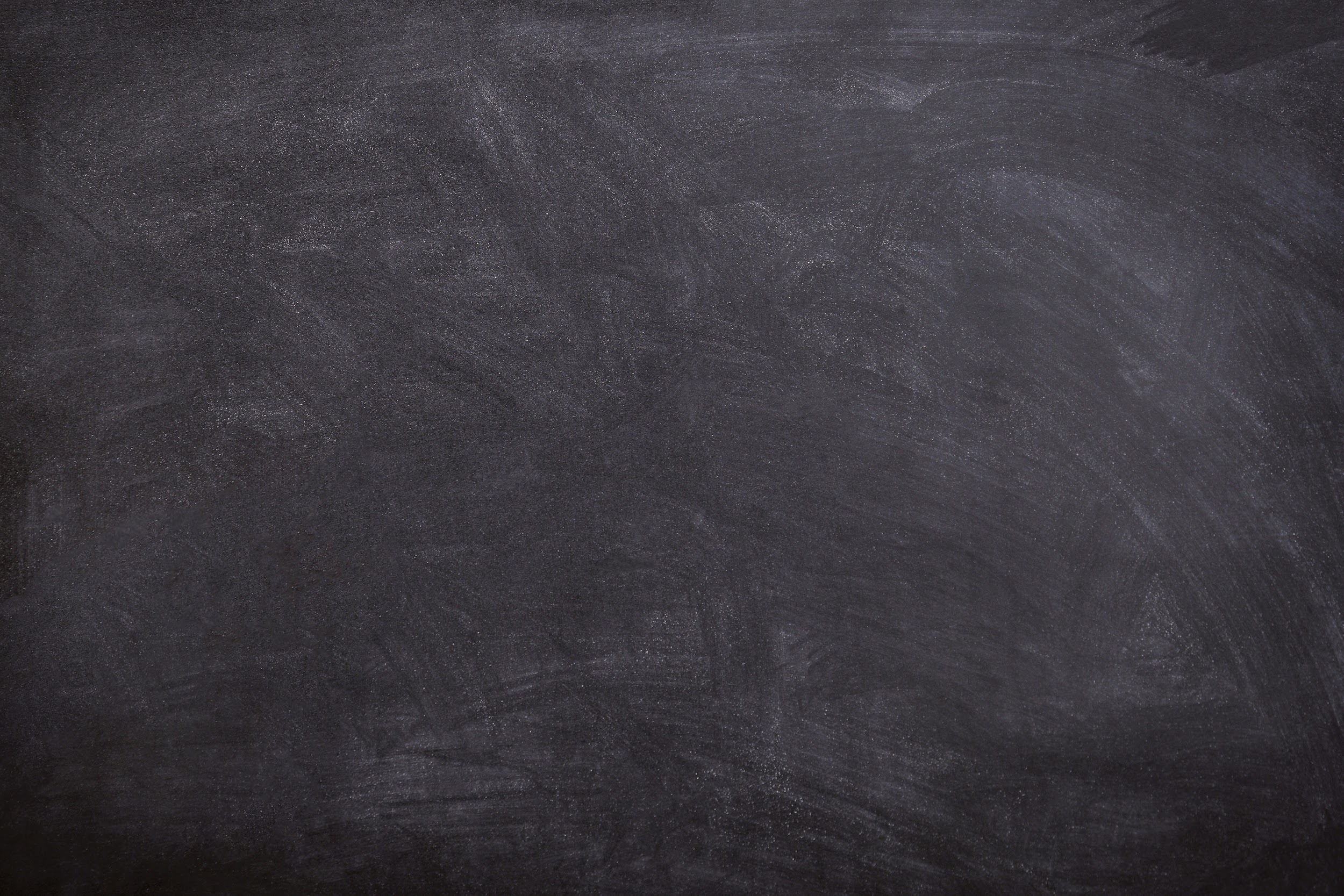 Mrs.Simmers’ Favorite Websites
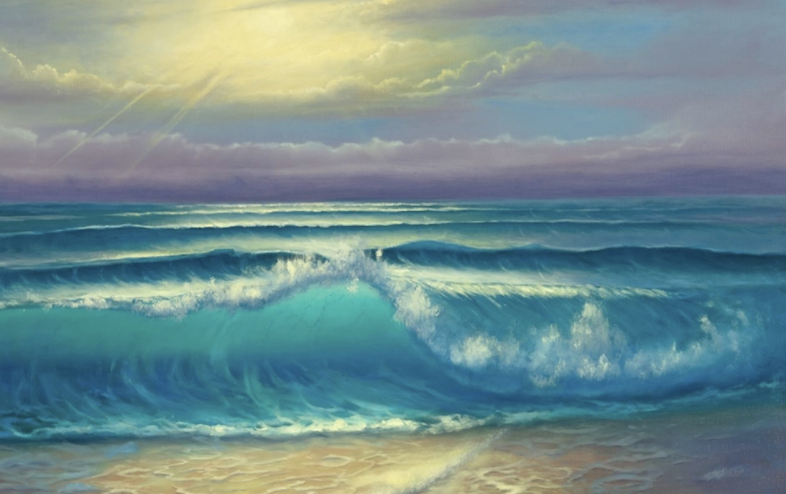 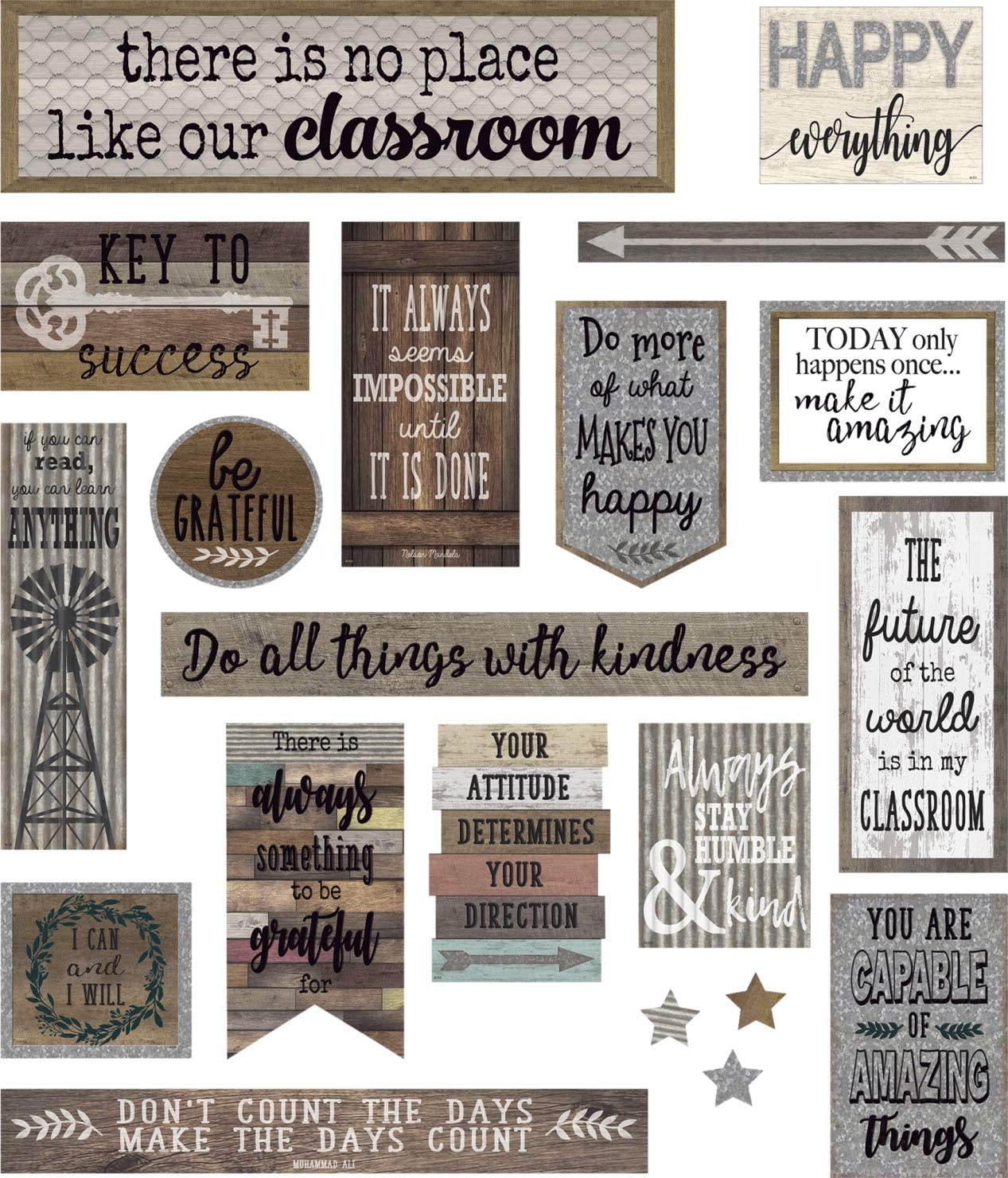 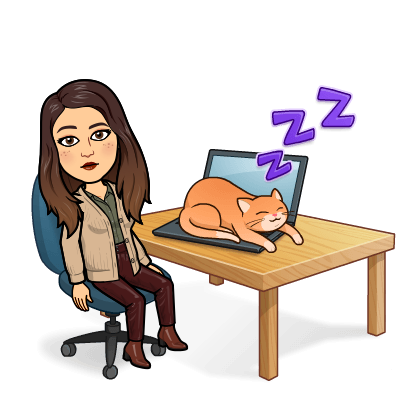 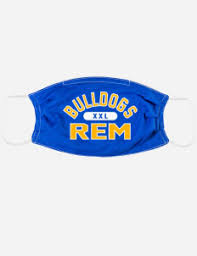 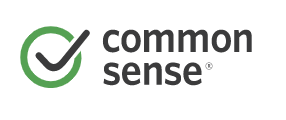 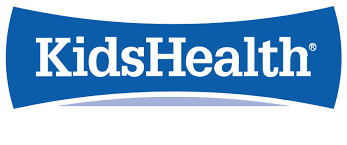 Coming Soon
Coming Soon
Coming Soon
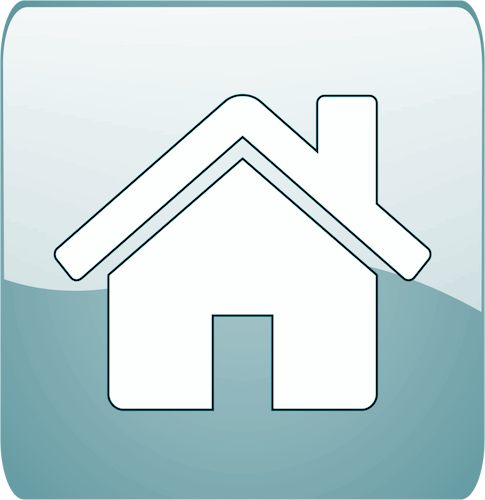 Some of Mrs. Simmers’ SEL Books used in lessons
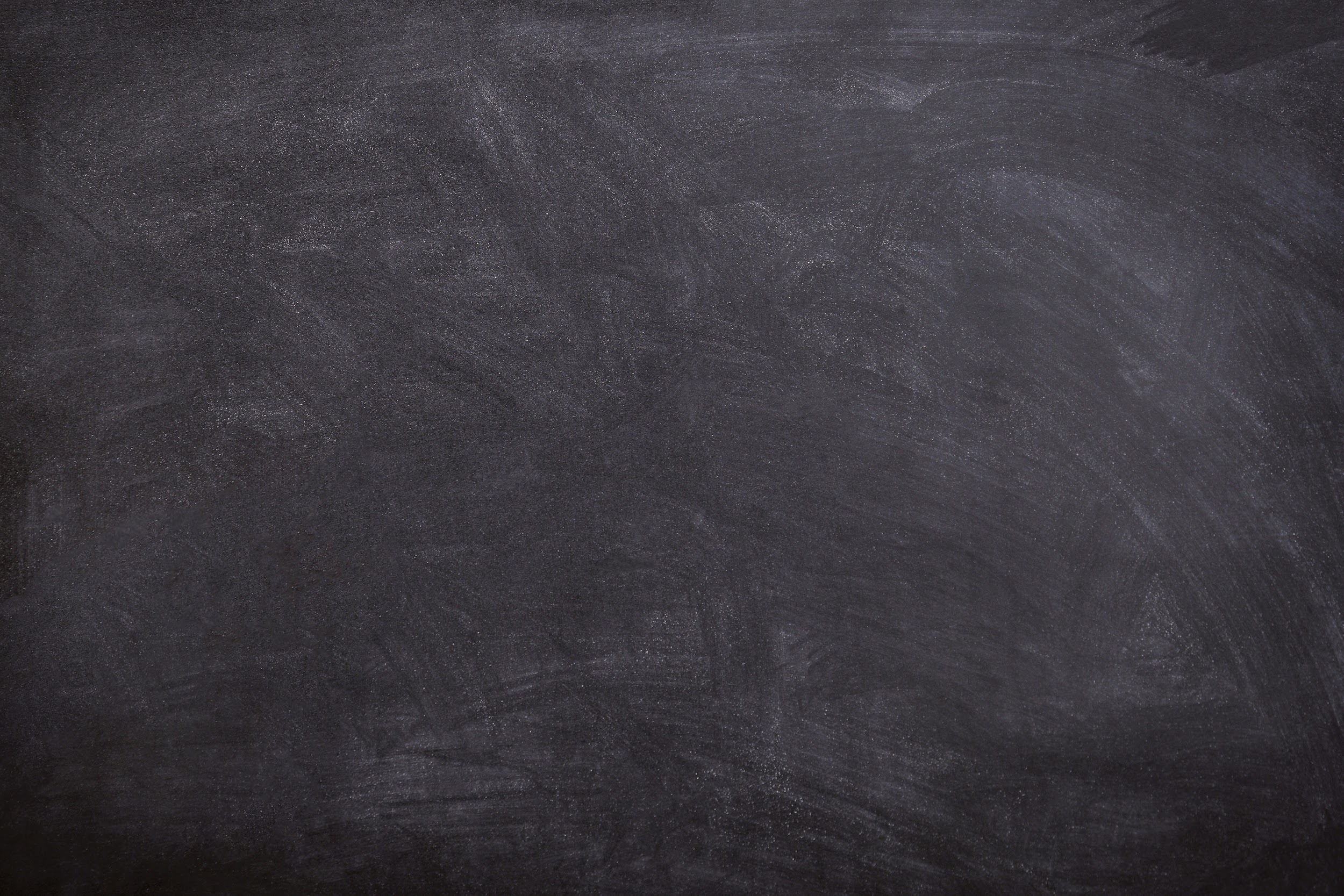 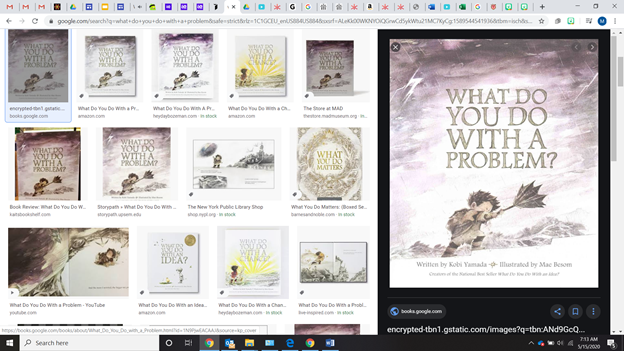 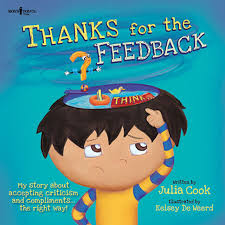 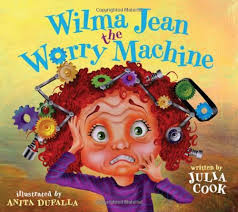 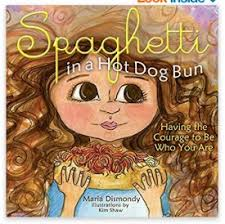 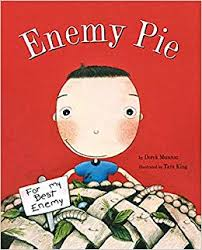 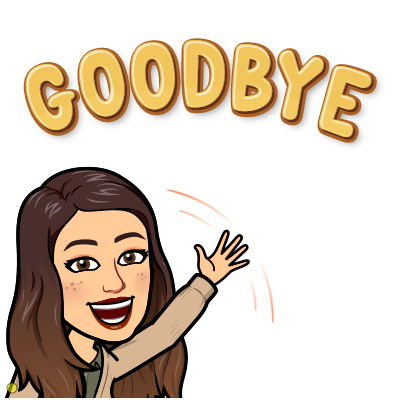 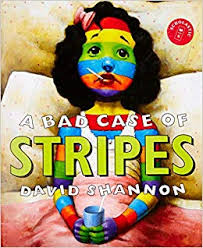 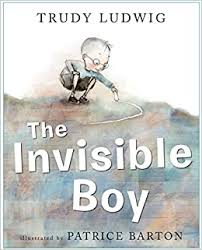 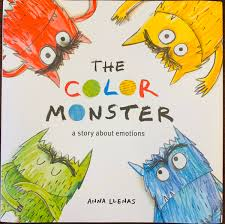 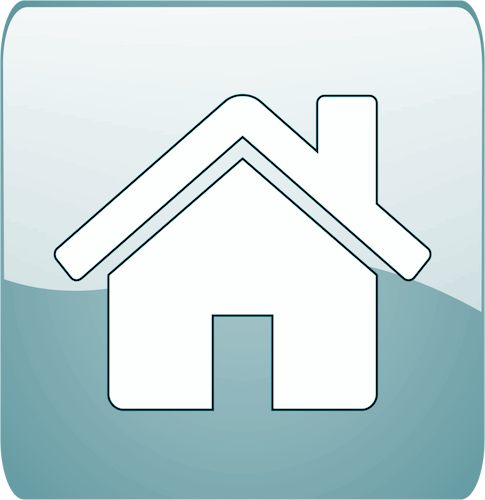